Wonen
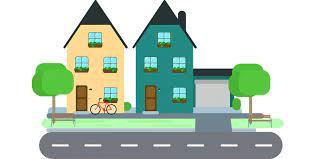 De woning	 = het huis
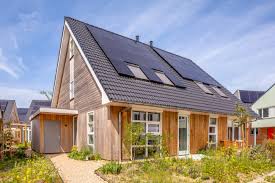 Een woning is:
Een huis
Een flat
Een appartement
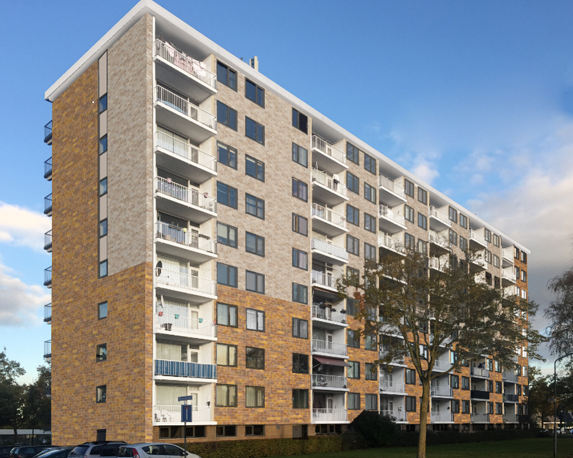 Zinnen over wonen
Ik zoek een woning
Hij zoekt een woning
Wij zoeken een woning

Waar woon jij?
Ik woon in Staphorst. Ik woon in de Hoofdstraat.
Ik wacht op een woning.
Ik kan geen woning vinden
De schoorsteen
De voordeur
De schuur
De fiets staat in de schuur

De schuur staat in de tuin
De hal   =   de gang
De kapstok
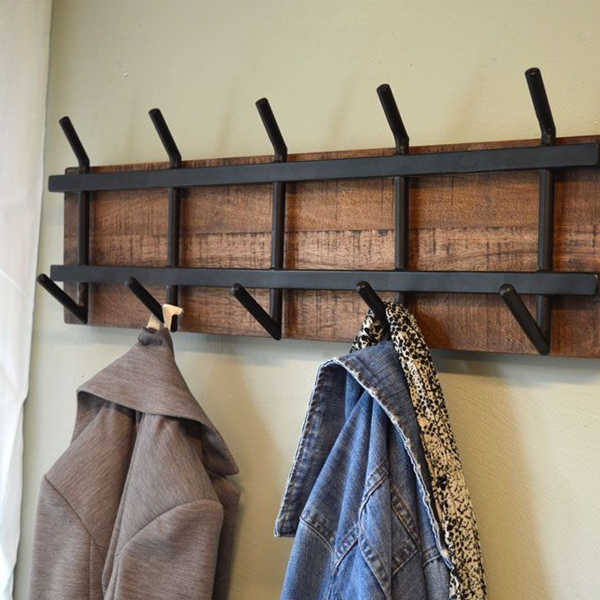 De woonkamer
De keuken
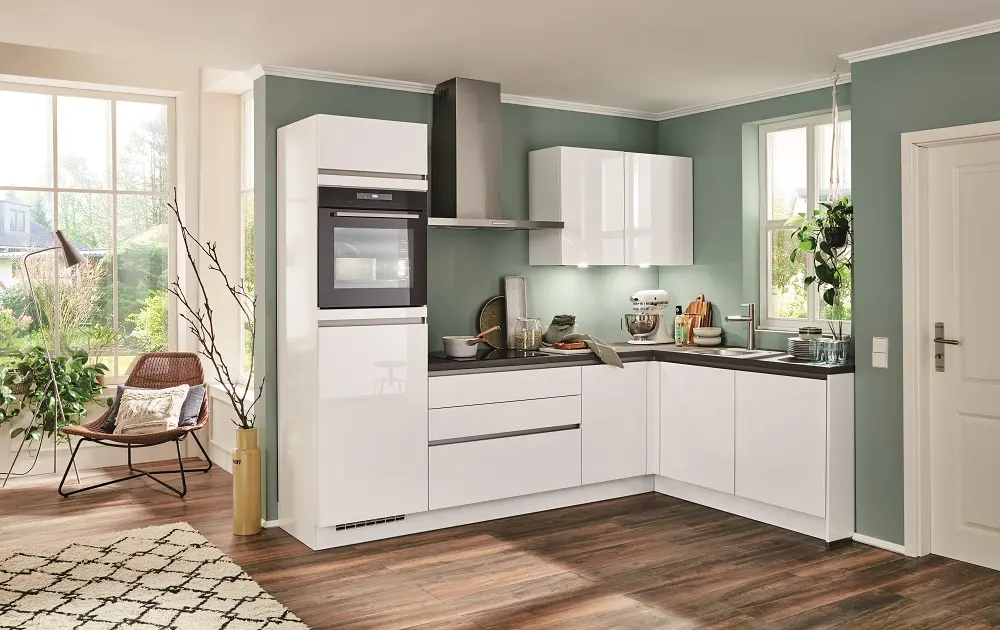 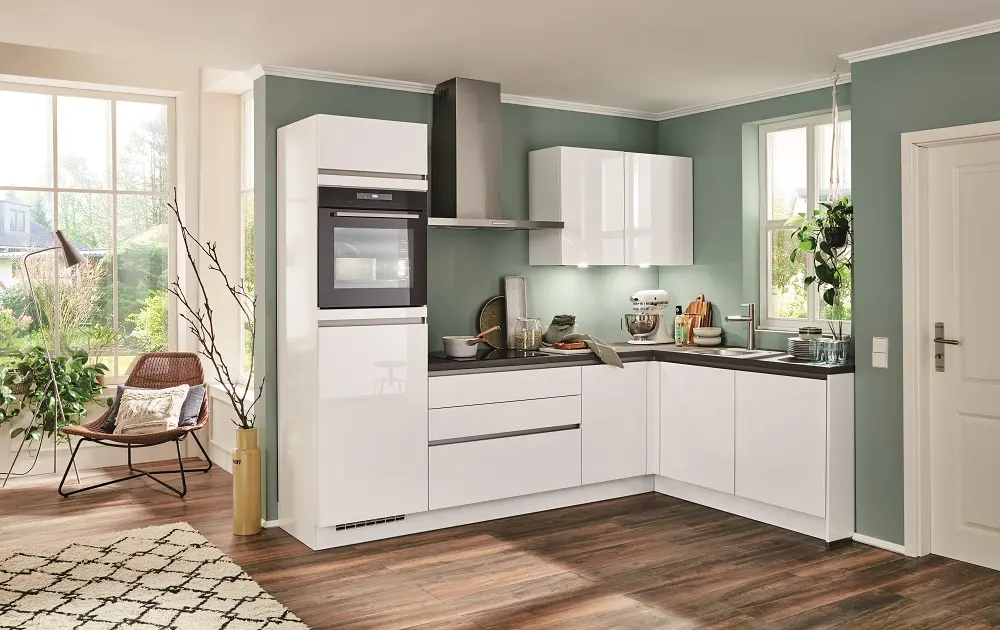 De afzuigkap
De magnetron
Het aanrecht
De slaapkamer
De overloop
De badkamer
De zolder
De verdieping =
de etage

De begane grond
De kelder
Praat in tweetallen: welke woorden ken je?
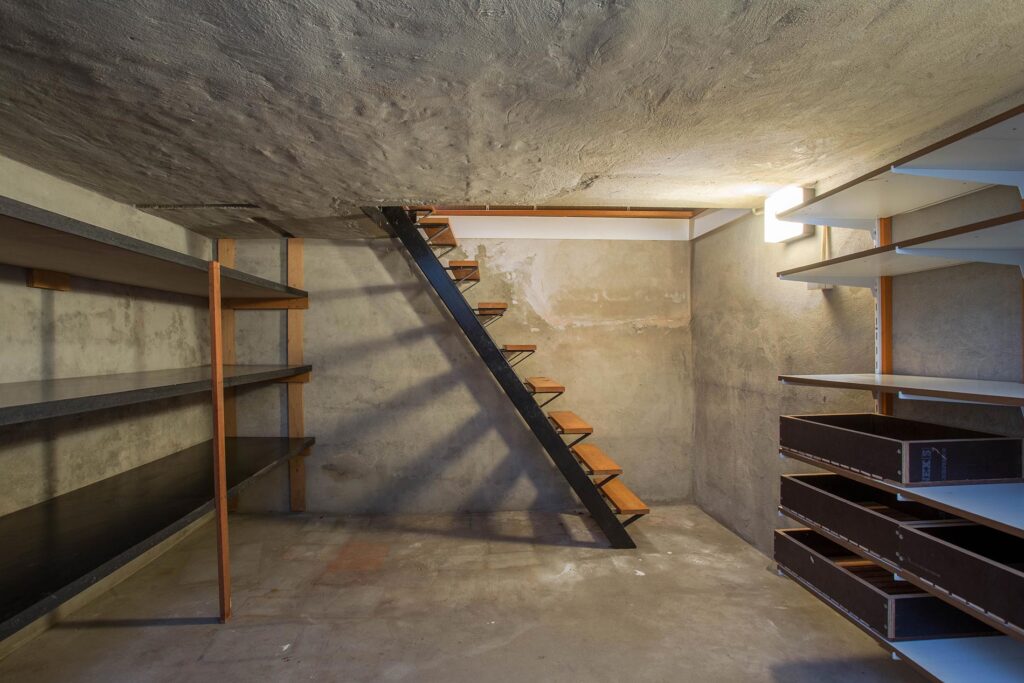 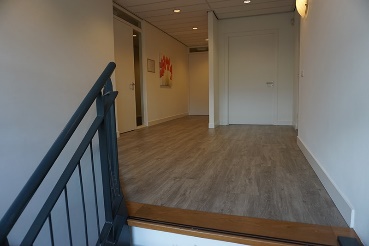 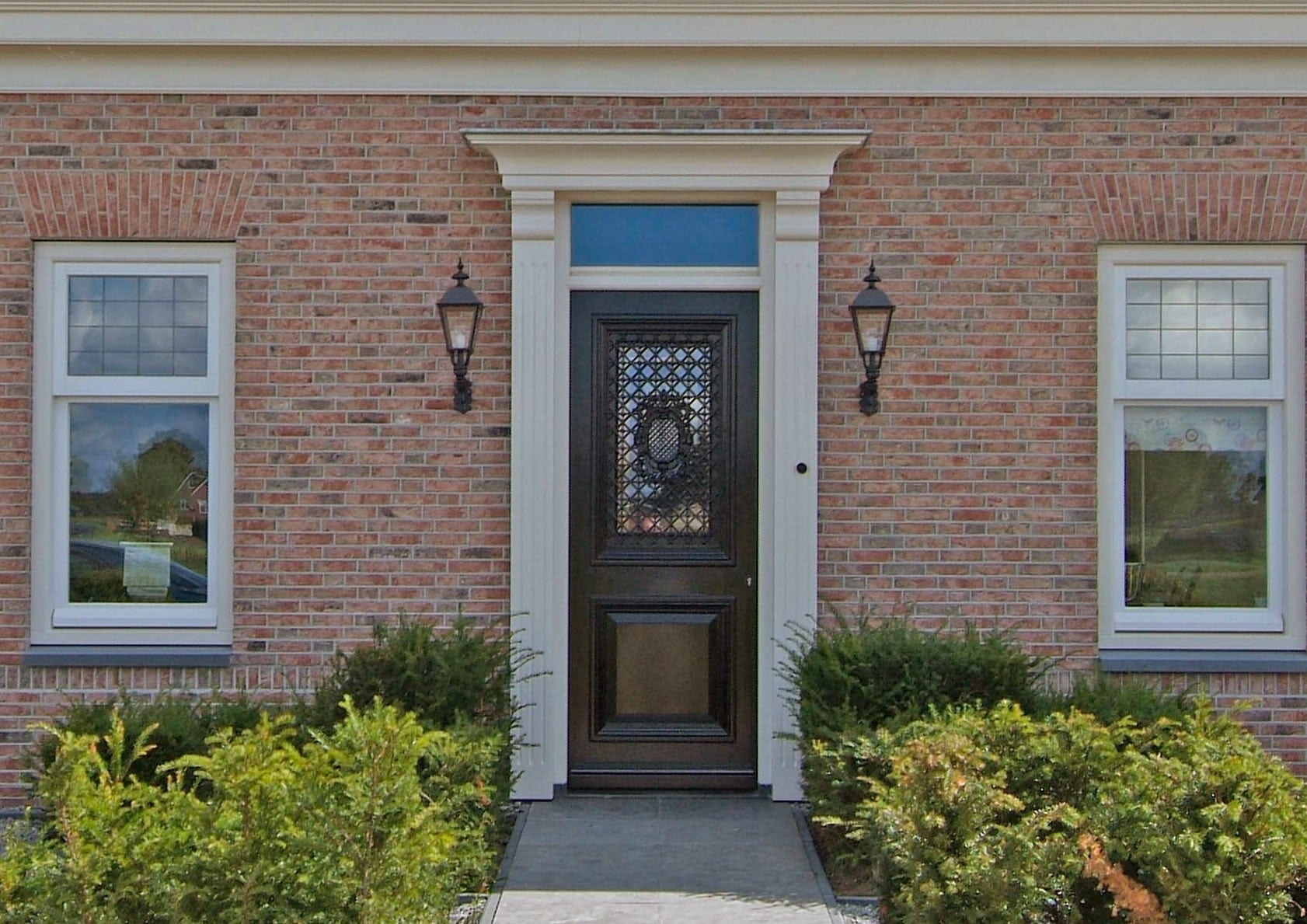 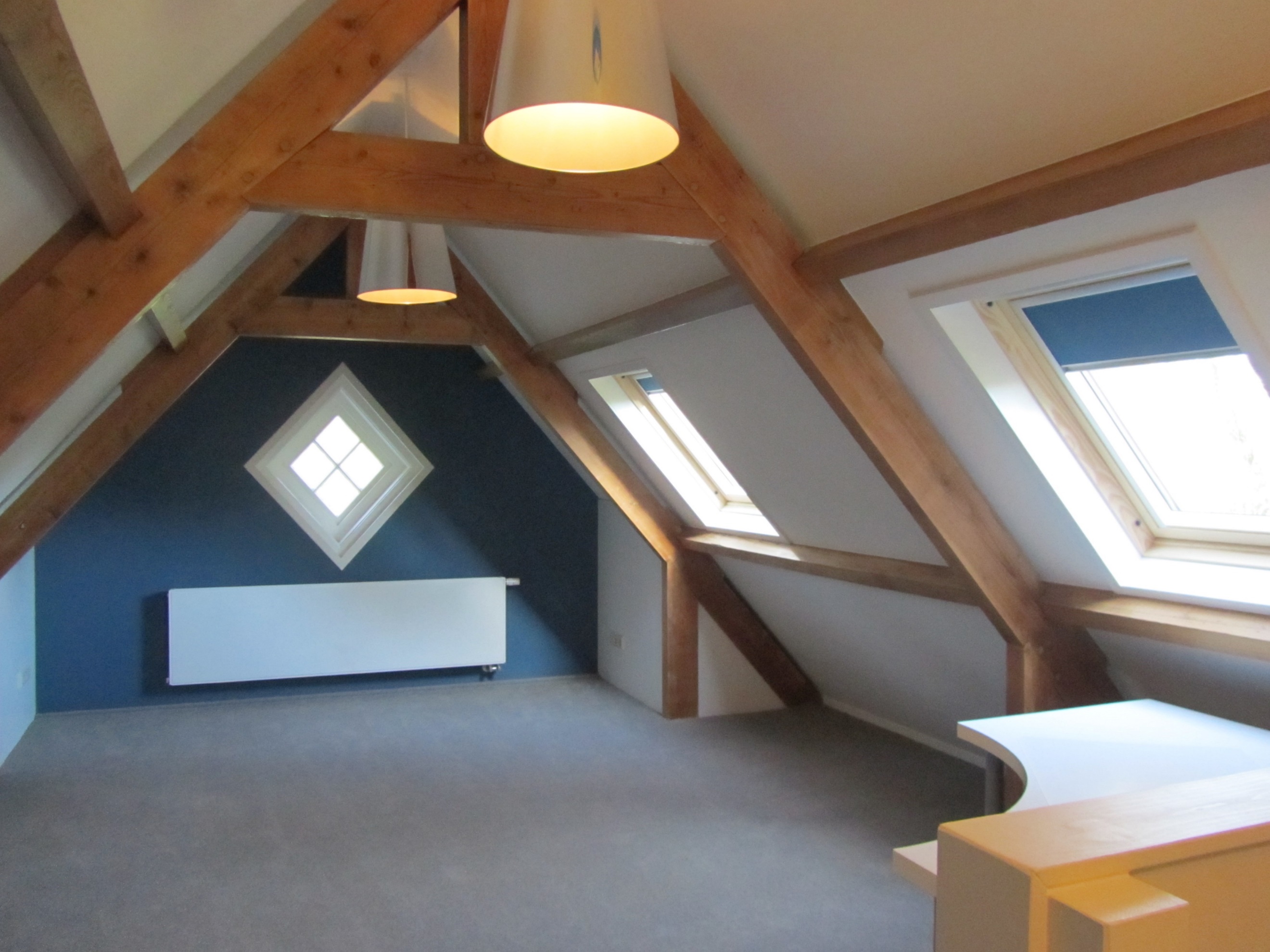 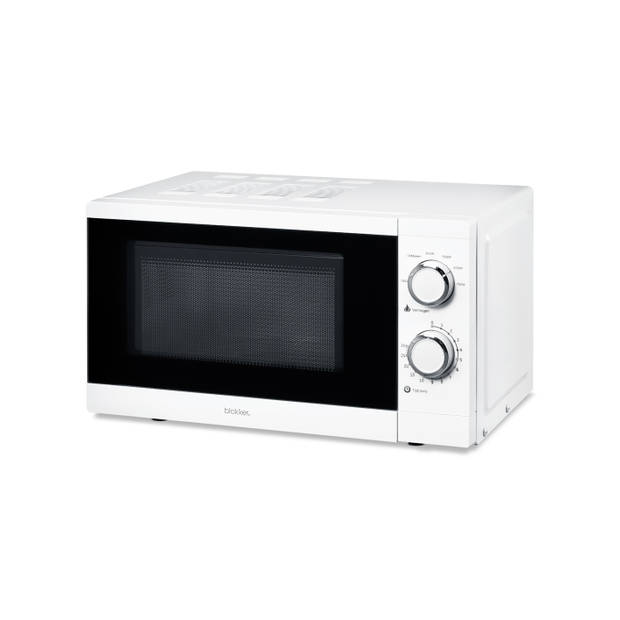 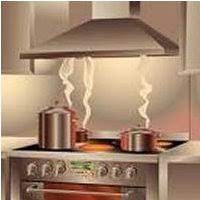 Kijk goed naar de plaatjes
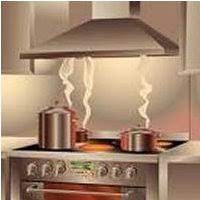 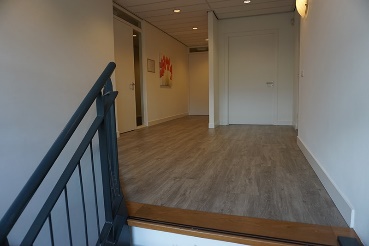 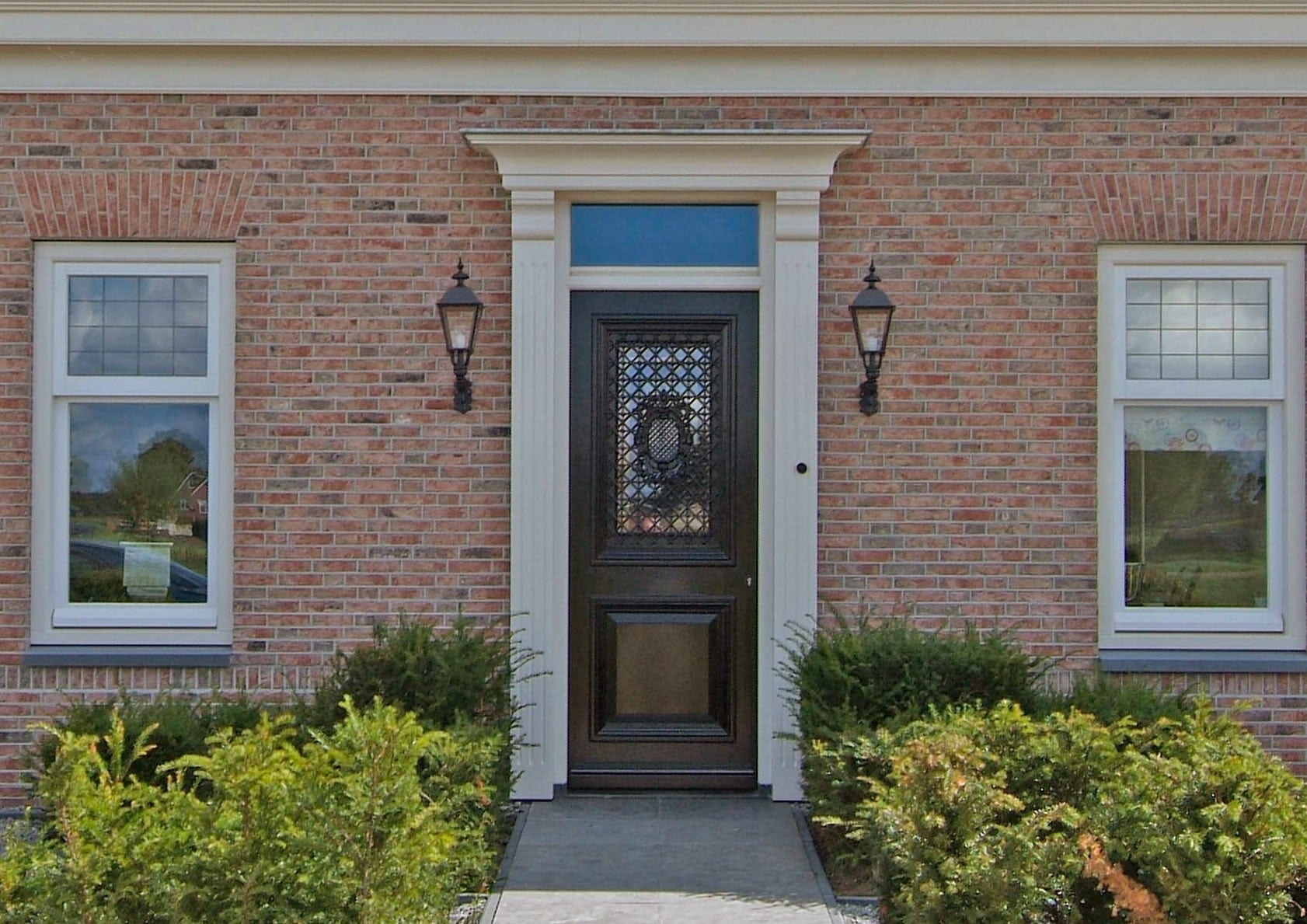 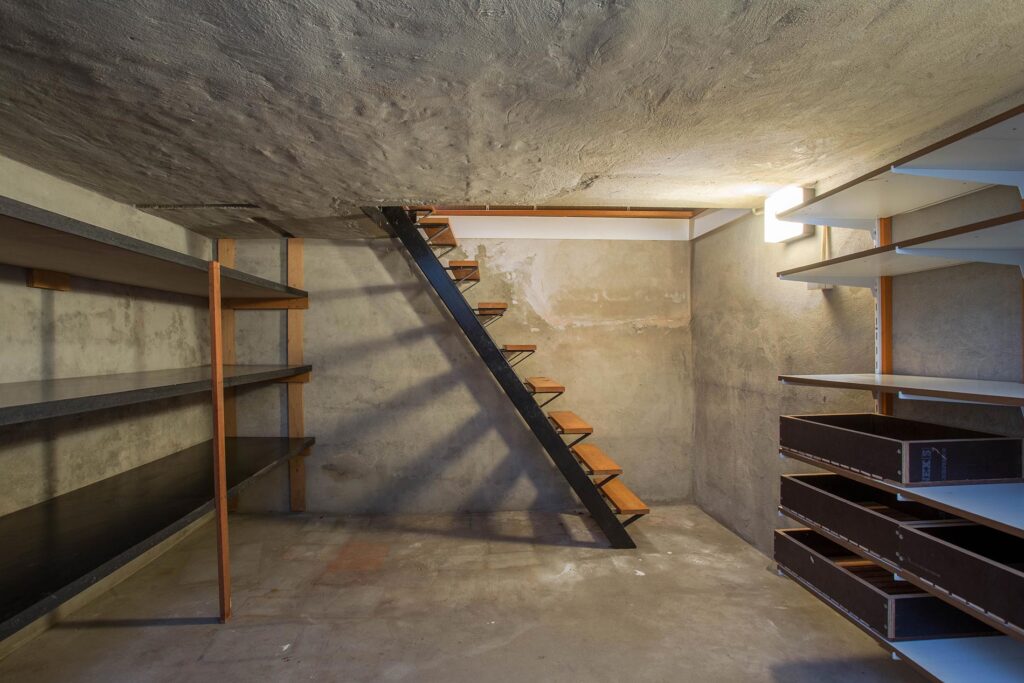 Welk plaatje van de vorige dia is weg?
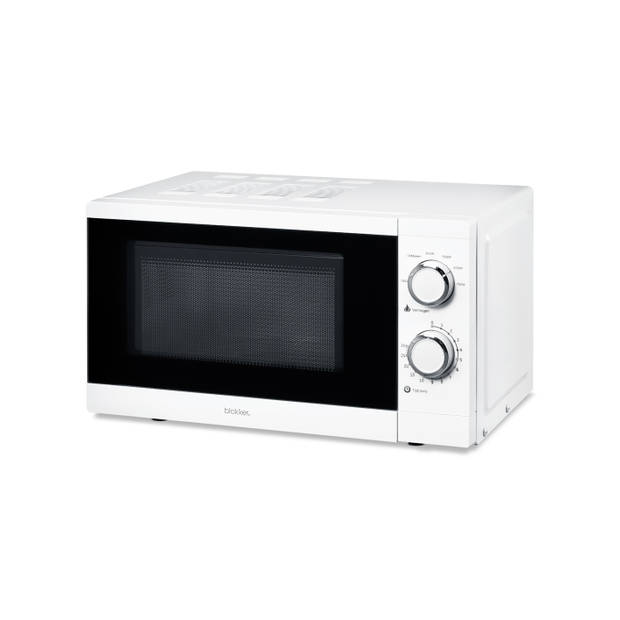 Galgje
Kopieer deze link in je browser. Nu kun je galgje spelen!
https://basisonderwijs.online/digibordtools/galgje/index.html